স্বাগতম
পরিচিতি
শিক্ষক  পরিচিতি                                       পাঠ পরিচিতি
মোঃ মিছবাহুল আলম                        বিষয়ঃ ইসলাম শিক্ষা,  শ্রেণীঃ ৮ম     
সহকারি  শিক্ষক                                    অধ্যায়ঃ প্রথম  
মেকিয়ারকান্দা দাখিল মাদরাসা                          পাঠ: প্রথম 
ধোবাউড়া ,ময়মনসিংহ।                                       বিষয়ঃআল-কুরআনের পরিচয় ।
নিচের ছবিগুলো লক্ষ্য করিঃ
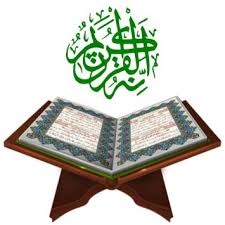 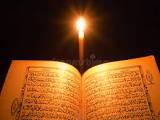 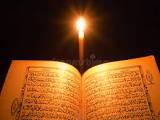 শিখনফল
আল-কুরআনের পরিচয় জানতে পারবে।
আল-কুরআনের সূরা ও  আয়াত সম্পর্কে জানতে পারবে ।
আল-কুরআনের মুজিজা  সম্পর্কে জানতে পারবে ।
আল-কুরআনের গুরুত্ব বিশ্লেষণ করতে পারবে ।
পাঠ উপস্থাপন
আজকে আমরা মহাগ্রন্থ পবিত্র আল-

কুরআনের পরিচয় ,নাজিলের কারন , মানব 

জিবনে ইহার  গুরুত্ব  সম্পর্কে  আলোচনা 

করব।
দলীয় কাজ
আল-কুরআন নাযিলের ৫টি কারণ লিখ।

আল-কুরআনের ৫টি সূরার নাম লিখ।
মূল্যায়নঃ
১। আসমানি কিতাব মোট কয়খানা ?

২। আল-কোরআনের  সবচেয়ে  বড়  সূরার  নাম  কি ?

৩। আল-কোরআনের কয়টি পারা রয়েছে?

৪।আল-কোরআনের সবচেয়ে ছোট সূরার নামকি?
বাড়ীর কাজঃ
ইহকালীন  শান্তি ও  পরকালীন  মুক্তি  অর্জনে  আল-

কোরআনের ভূমিকা আলোচনা কর?
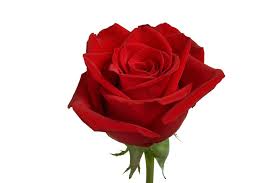 আল্লাহ হাফেজ